Robin
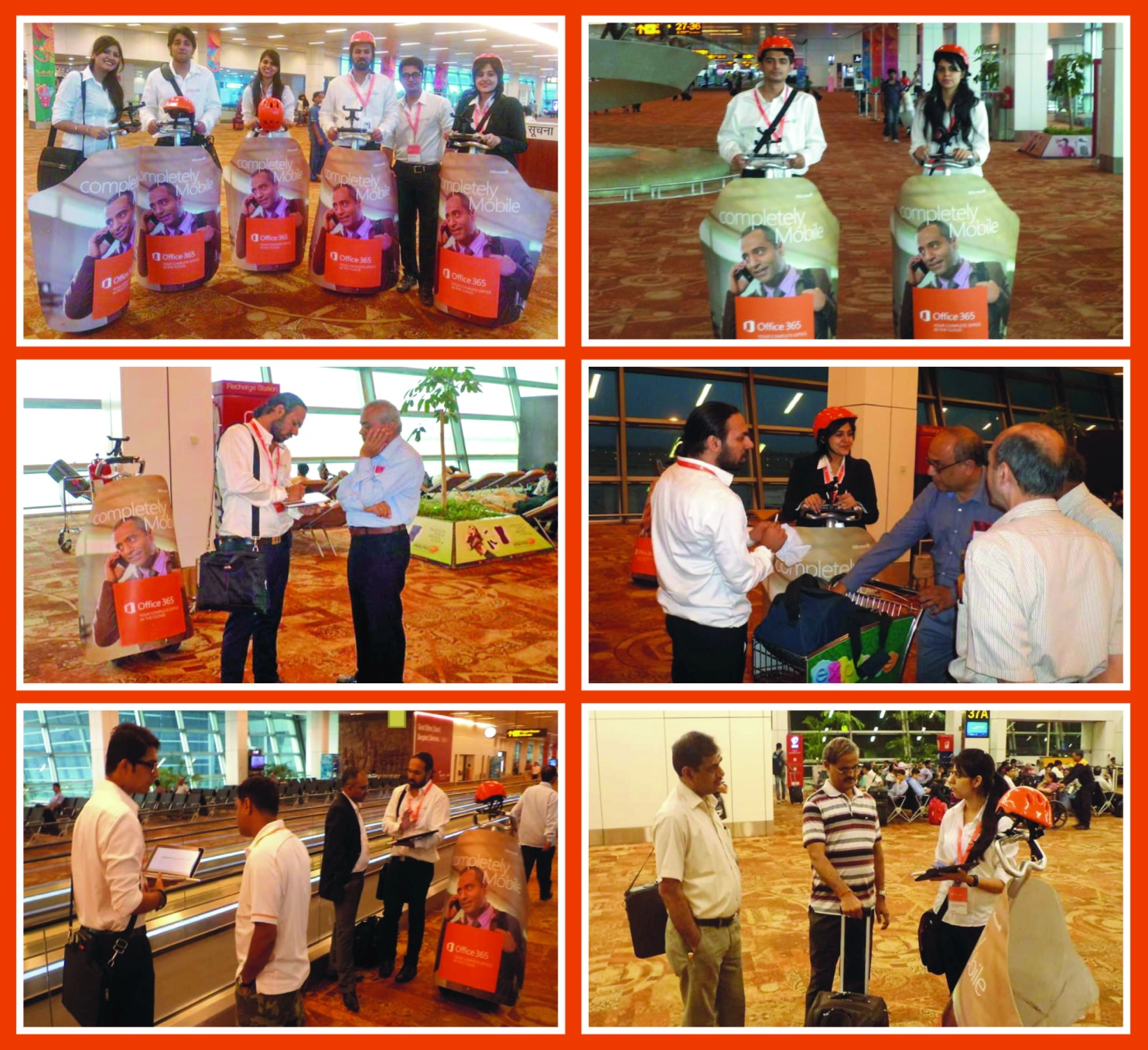